Experience in michelin restaurant
On the 4th of April we were playing a game called moki and 5 of us cooks were competing to win a visit to a Michelin star restaurant. Matic won and I Nika was second best. We had the privilege to go in their kitchen and taste everything on their menu.
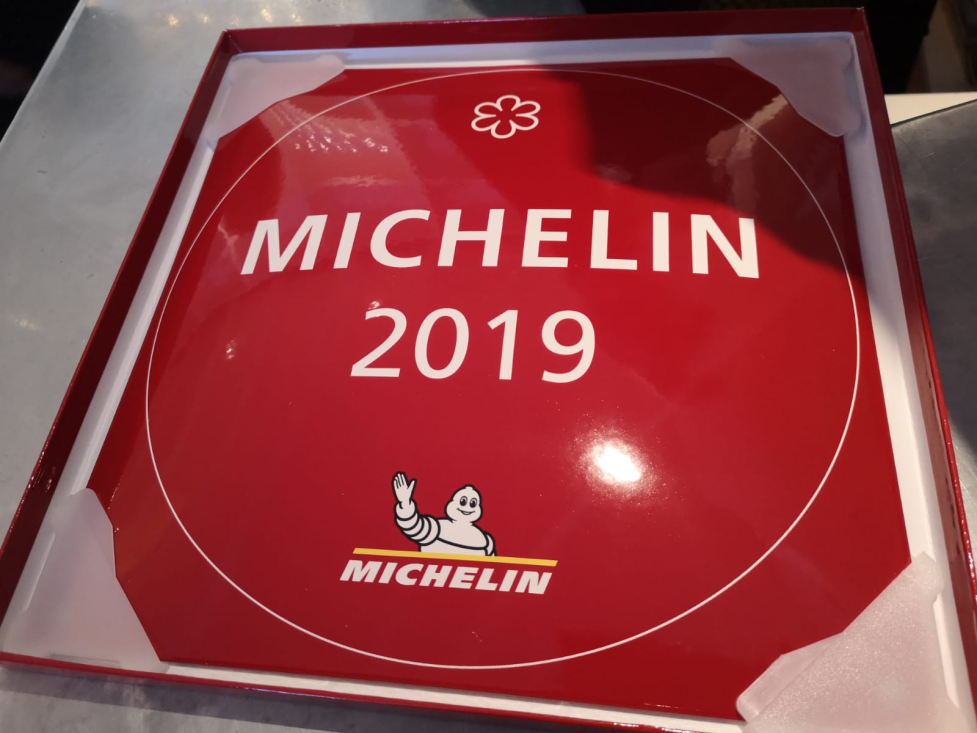 When we arrived we ate dinner with the staff. They introduced theirselves, offered us coffee and invited us into the kitchen.
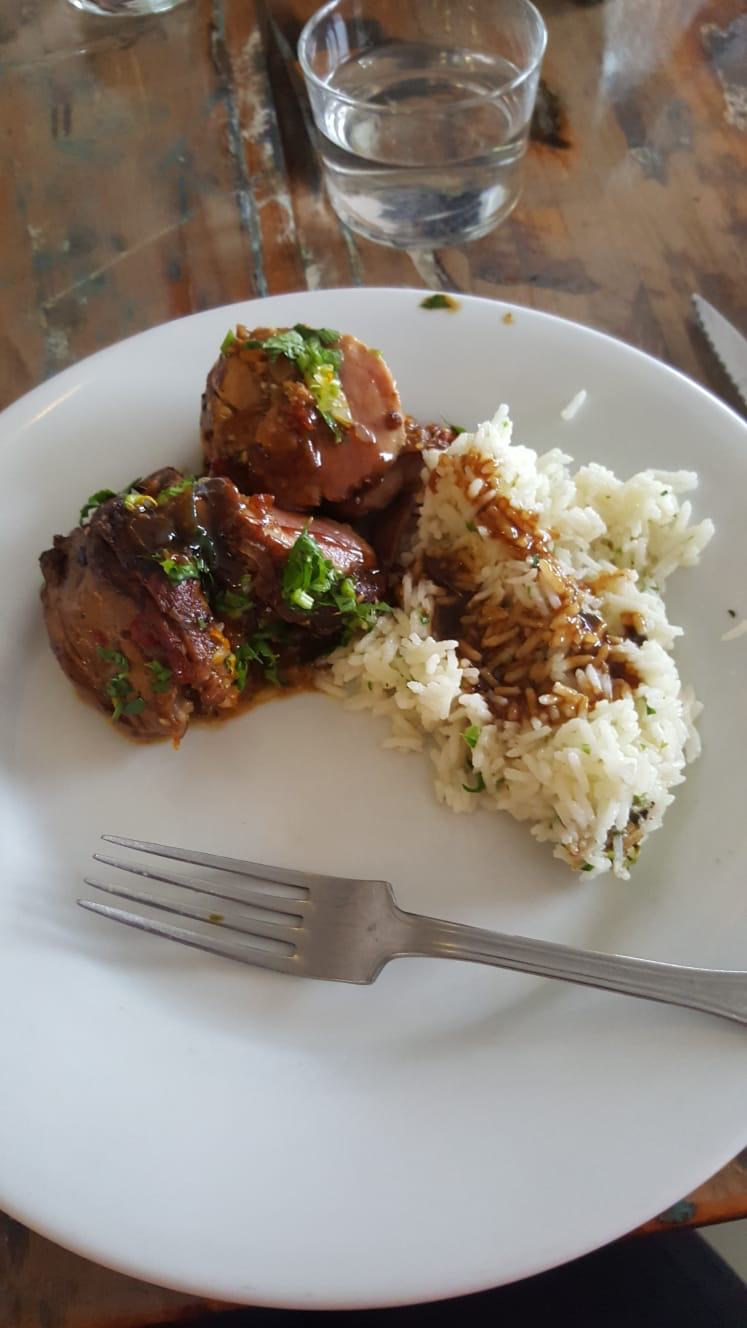 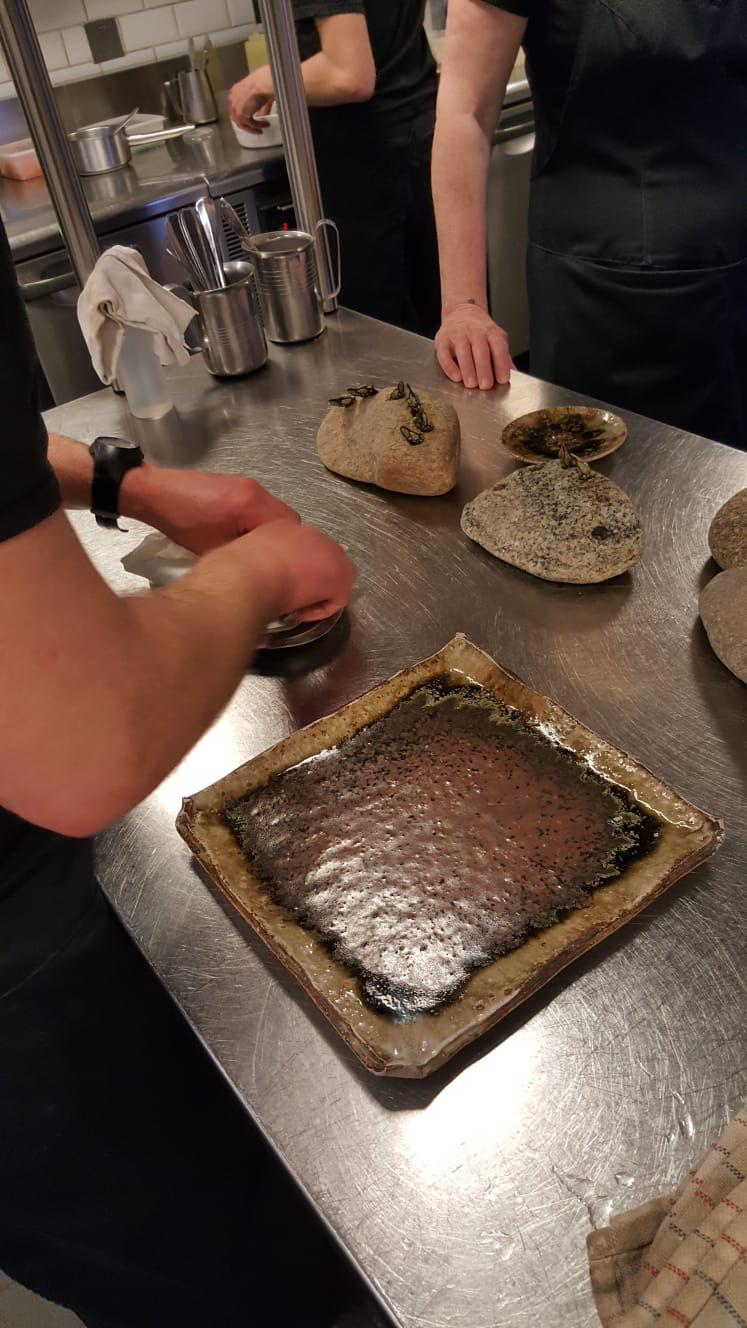 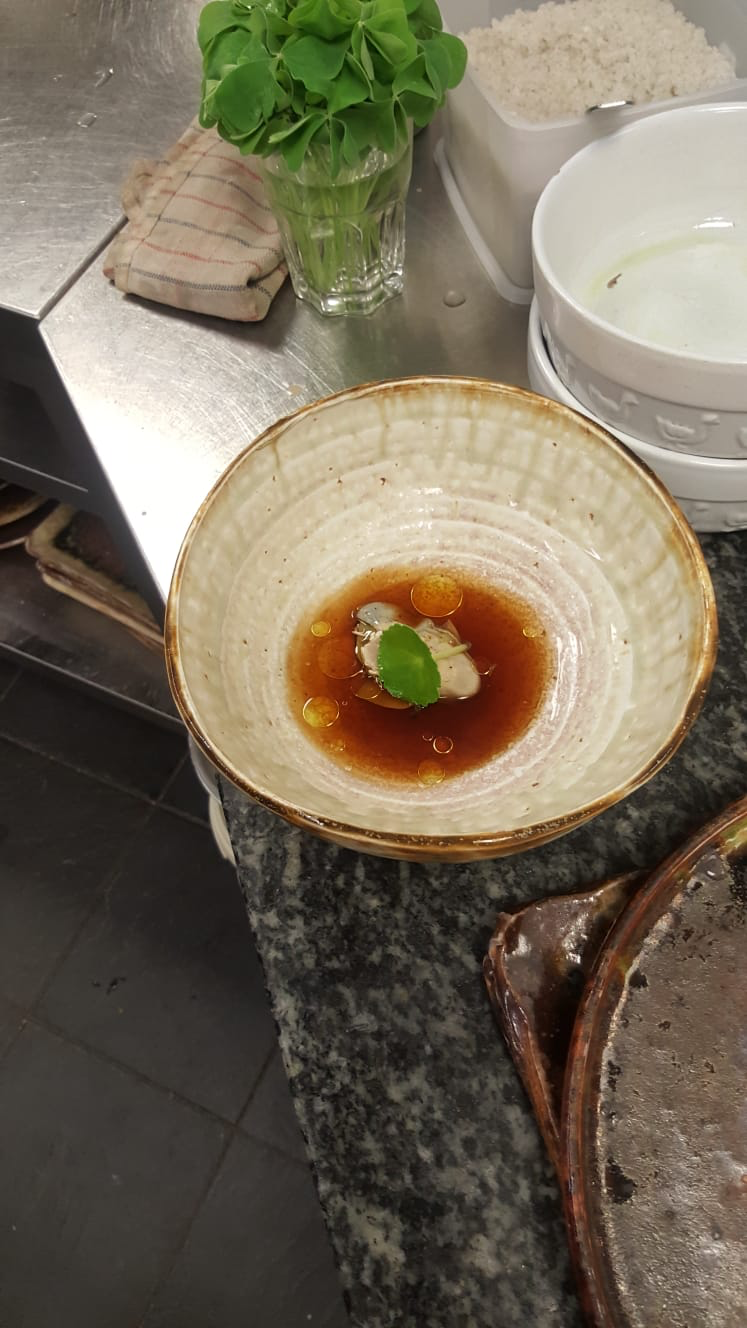 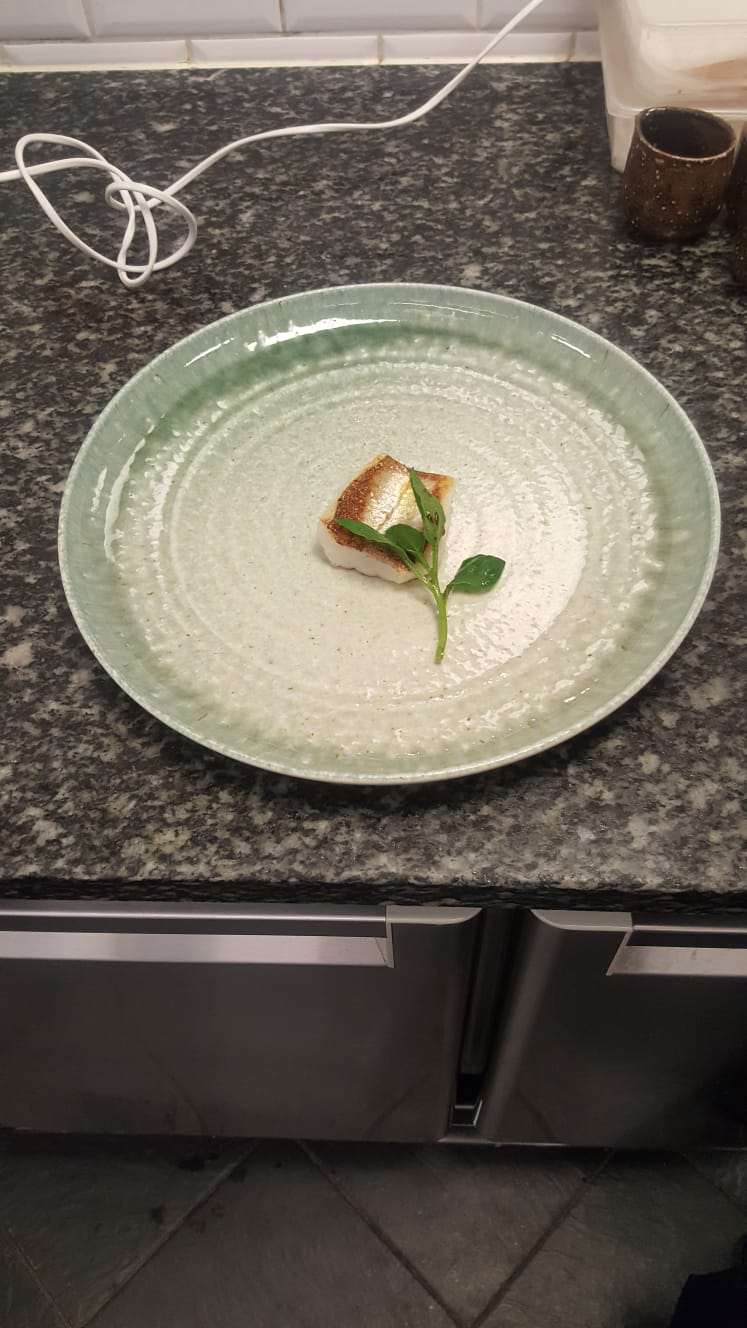 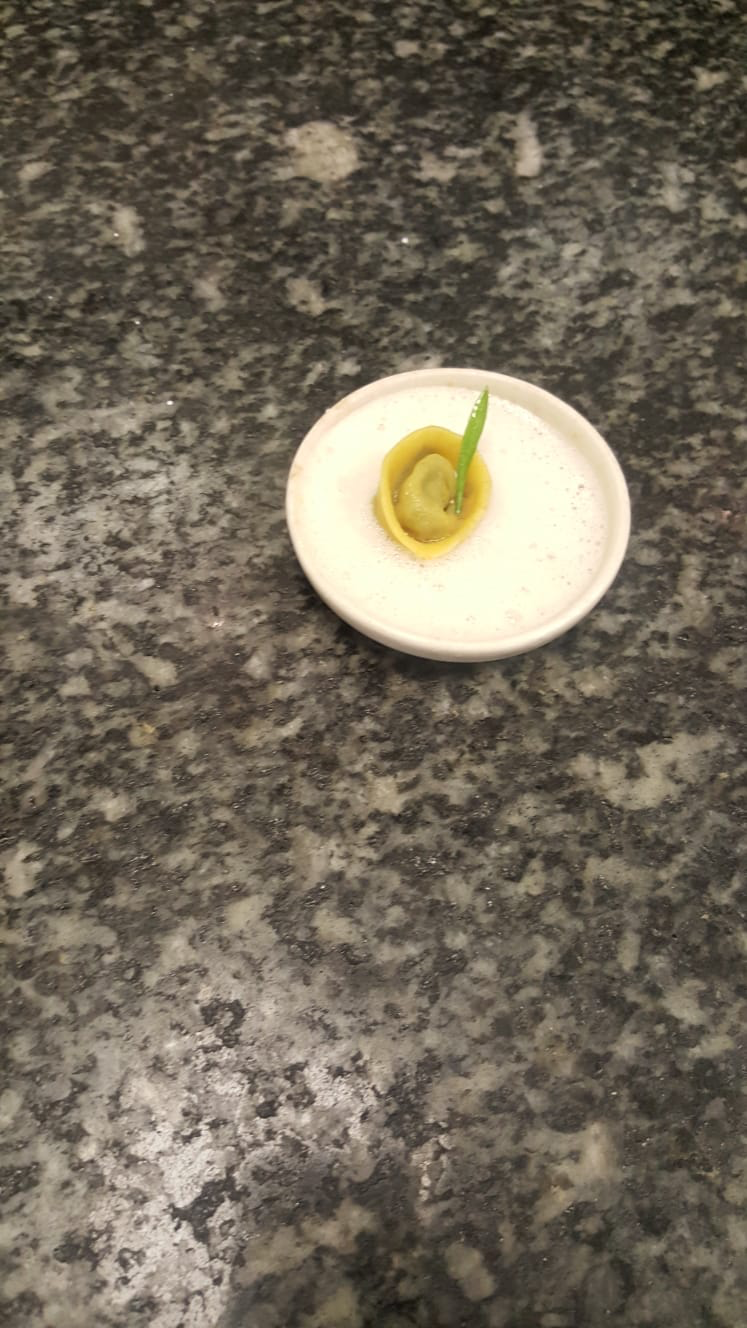 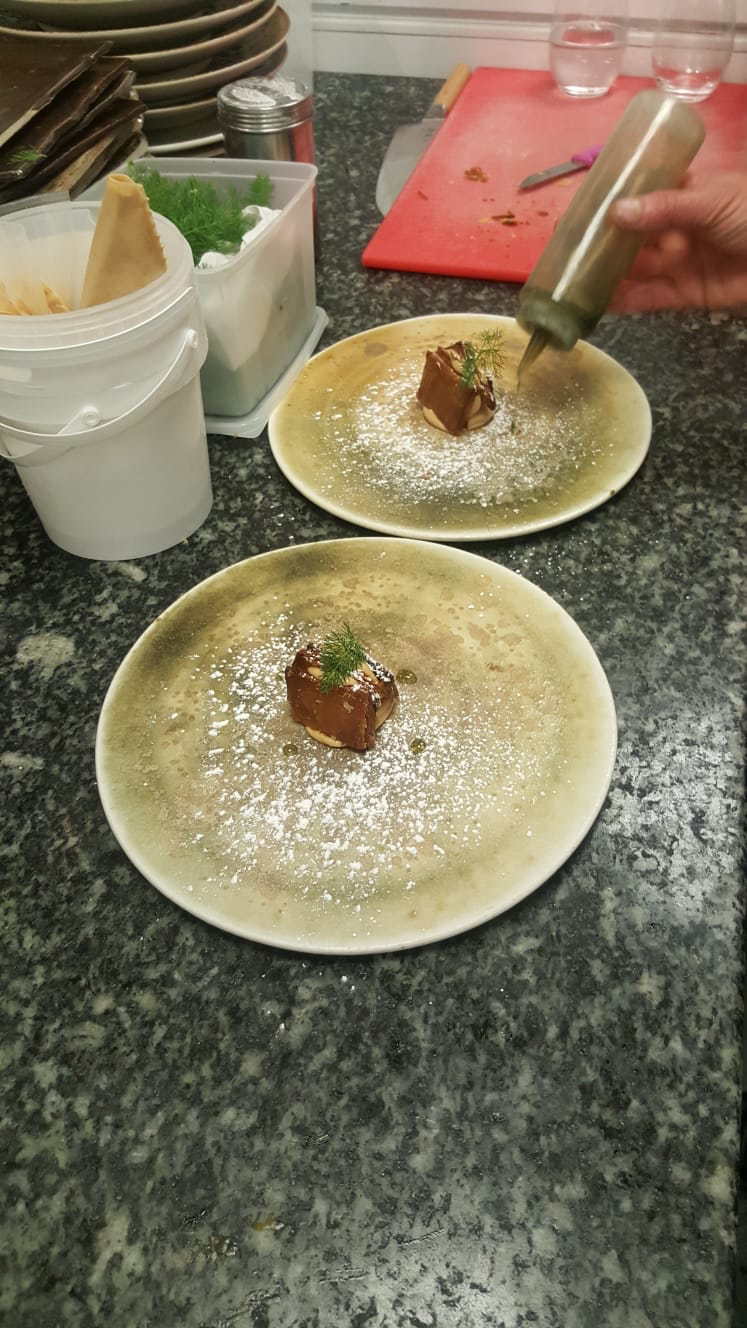